NCP network development and business plan
George BAROUTAS, 
Technology Transfer Consultant / Electrical & Computer Engineer, Security NCP for H2020,
FORTH/Help-Forward Network
FORTH: Foundation for Research & Technology
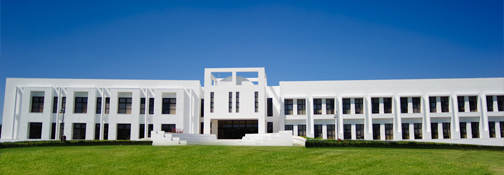 Established in 1983, headquarters in Heraklion, Crete
 More than 800 researchers in various scientific & technological fields
 15th REC position in FP7 signed grant agreements (period 2007 – 2012)
 6 Institutes included: 
Institute of Electronic Structure and Laser (IESL)
Institute of Molecular Biology and Biotechnology (IMBB)
Institute of Computer Science (ICS)
Institute of Applied and Computational Mathematics (IACM)
Institute for Mediterranean Studies (IMS)
Institute of Chemical Engineering Sciences (ICE-HT)
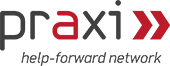 Established in 1991, headquarters in Athens, Greece
 Targets in bridging the gap between Research & Industry 
 Offers Technology Transfer brokerage services to Greek companies and Research Institutions and provides information, mediation and advisory services to all stages of Technology Transfer and Exploitation of Research Results:
Funding opportunities identification
Detection of technological needs
Technology watch and evaluation
Partner search
Technology transfer negotiations support
  Member of European Enterprise Network
 Coordinating or partnering in various EU bilateral and multilateral international cooperation projects (EU-China – Coord., EU-South Africa – Coord., EU-Subsaharan Africa, EU-Brazil etc.)
NCP activities
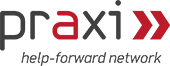 Nominated with 7 thematic NCPs under FP7
 9 thematic NCPs under Horizon 2020
 Coordinator of INCONTACT one world project AND also of INCONTACT 2020 project


 INCONTACT 2020 objectives: 
To build upon the previous achievements of the two previous INCONTACT activities;
To offer to the INCO community a bridge between FP7 and Horizon 2020
NCP top performance is not an easy task..
Concept
NCP Strategy (what NCP wants to achieve)
NCP Targets (tangible and intangible)
NCP Character (what, how, with whom)
NCP environment
Method
NCP Action Plan
NCP Process Design & Flow
Process Monitoring
Tools
Information Management System
NCP International Marketing
NCP Modus Operandi
NCP strategy & targets
Action Plan
Monitoring
Process Design
Service Provision
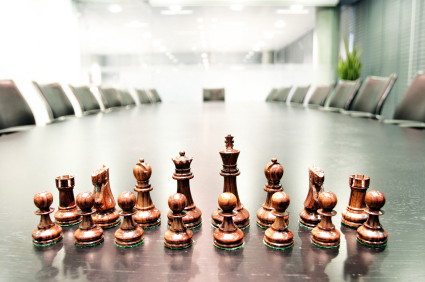 NCP strategy
To maximize the benefits of the national participation (enterprises and Research/Academic Organizations) in the EU RTD programmes
Financial benefits from the EU RTD programmes
Experience obtained from the international character of the EU RTD programmes (experience for the participants and the national authorities)
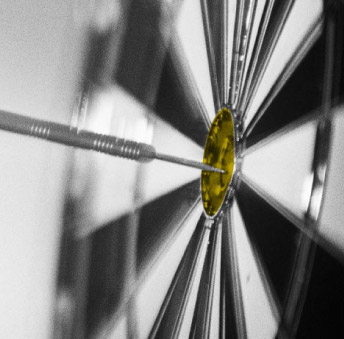 NCP targets
Tangible Results
Intangible Results
National contribution / funds imported - recovered
Promotion of international cooperation mentality
Number and size of successful participations
Introduction to the EU procedures
Identification of thematic priorities of national importance and advantage
Strengthening the R&D – Industry & Society link
NCP character – Define your limits!
Information
Public welfare service (Yes/No or both AND why) ?
   
Information Centre (where it starts & where it ends) ? 

Assistance & Advice provision (by whom, how much) ?

Added value services (consultancy)?

NCP Profits/Gain (direct/indirect) ?

Full time job ?
Mediation
Consultancy
Mapping the NCP national environment
Recipients/”customers” (organizations and firms) recording & classification (thematic and economic) - EXTERNAL

 Identification of priorities / pilot customers (technology producers and users)

 Organization and continuous training of network of NCP partners and NCP multipliers

 Assignment of responsibilities and distribution of tangible targets and anticipated results
NCP Action Plan
Customers database: Recording academic and research units, enterprises, consultants, public and regional organizations – technology users, etc.
Services development
Awareness activities
Contact activities
Assistance activities
NCP Action PlanCustomer Portfolio: Customer Profile
Organization Name and contact details
Person in charge and position
Status (state, private, research, education)
Organization Activity, classification
Areas of expertise (classification)
Areas of interest (classification)
Availability for international cooperation
Relativity to Horizon 2020 priorities
Technology audit data
NCP Action PlanServices to customers
Information on H2020 structure and rules of participation
Information on H2020 calls for proposals
Preparation of (outward) partner searches
Retrieval and dissemination of (inward) partner searches
RTD proposal drafting (from advice to consultancy)
Information Days / Brokerage Days
Training seminars on RTD proposal preparation
Monitoring of proposal progress
Assistance in negotiations with the EC services (GPF forms)
Assistance in consortium agreement drafting
NCP Action Plan – Contact Activities
NCP Action Plan - Awareness Activities
NCP Action Plan – Assistance & Advice Activities
Process Design
Information
Information
Stream: 
-H2020 promotion-Customers training on H2020
Call monitoring
Call promotion
Call results monitoring
Mediation Stream:  Customer attraction
Project / Profile Identification
Clarification of terms
Search drafting (outward)
Utilize NCP tools
(Inward) PS retrieval
Dissemination
Matching
Advice Stream:
-Proposal preparation
Progress monitoring
Negotiations with EC 
GPF preparation
“After sales” services
Mediation
Advice
Process Design – H2020 Promo & Customer Training
Familiarization of the NCP staff with H2020 documentation
Continuous training of the NCP staff (EC Info days)
Production of H2020 documentation in local language
Preparation of electronic and print publications on H2020
Organization awareness campaign through info events
Training seminars with hand-on exercises
Person to person advice by experienced NCP staff
Information Stream
Mediation
Advice
Process Design – Call monitoring & promotion
Workprogramme observation for Roadmap of Calls for Proposals
Cooperation with National Representatives in Programme Committees
CORDIS monitoring for new Calls

Dissemination campaigns for specific Calls (direct contacts, events, newsletters, use of electronic means), with respect to the deadlines !
Identification of interested parties and marketing strategy for Call promotion
Monitoring of Call results in view of the NCP targets (National participation in the Call, distribution of participants, statistics / revision of targets for next call in the same programme)
Information Stream
Mediation
Advice
Process DesignClarification of terms
Chapter of NCP Services (what we CAN DO and CANNOT DO, obligations of parties, confidentiality issues). Provision of services under contract (regardless the charging policy)
Detailed service description (novelty check, PS profile draft, active outward search, incoming PS scanning, assistance in proposal drafting following the formation of a consortium)Integration in the NCP information management system
Integration in the NCP information management system
Information
Mediation Stream
Advice
Process DesignCustomer Attraction
Website (classified calls, RTD proposals, FAQ)
Call presentation and promotion – on time
Training seminars on specific technicalities (e.g. budget)
Organization and participation in brokerage events
Dedicated Newsletter
Visibility assessment 
 Integrate in the NCP Information Management System
Information
Mediation Stream
Advice
Process DesignProject / profile identification
From previous participations in RTD projects - national, international
From established Universities, RTOs 
From Industrial Federations, Chambers, Sectors
From investment institutions
From personal contacts
From previous Information campaigns (events)
Integration in the NCP information management system
Information
Mediation Stream
Advice
Process DesignPS preparation (outward)
Check current inward PS portfolio (IMS necessary)
Check other inward PS (CORDIS and other sources)
Client reliability check – before the active PS promotion
Securing customer commitment
Drafting the Partner Search (PS) – following the standards 
Submission of PS in the cooperating networks  
Integration in the NCP information management system
Information
Mediation Stream
Advice
Process DesignUse of NCP networks & Tools
Cordis (Partners, Projects, Results)
 Other thematic platforms (e.g. ideal-ist.net )
National & international NCP BBS systems , NCP mailing lists
Information
Mediation Stream
Advice
Process Design:Inward PS promo to local clients
Dissemination through Web - Web2.0 / Internet / automatic matching tools
Targeted dissemination through classified lists
Dissemination of thematically grouped PSs to federations, associations and sectoral groupings
Information
Mediation Stream
Advice
Process Design:Matching – making of a consortium
Following an Expression of Interest (EoI) for a PS, the role of a NCP is rather limited
Keeping the other NCP informed is a must
Nevertheless, the NCP can and should assist his client and facilitate the communication between the interested parties, if this is delayed, obstructed or even interrupted – in close cooperation with the other NCP
Information
Mediation Stream
Advice
Process Design:Proposal Preparation
Advice in the non thematic content of the proposal
Advice in topics as such “socio-economic impact of the project”, “relevance to the programme objectives” – always bothering the proposers – is extremely useful
Advice on project management and contingency plans
Advice and recommendations on consortium suitability and balance
Advice on the dissemination plan
Advice on the results exploitation plan & IPR issues
Advice on project budget 
Checklist / proof reading
Information
Mediation
Advice
Process Design:Proposal progress monitoring
Close cooperation with National authority (not just once per year for review)
Frequent communication with the EC Programme NCP coordinator 
Close cooperation with the other NCPs indirectly or directly involved in the proposal 
Evaluation Summary Report: a learning tool
Information
Mediation
Advice
Process Design:Contract preparation / Negotiations
If the proposal is provisionally accepted …
Amendments in the proposal may be required
Budget revision may be requested
Partners roles may have to be reassigned
Consortia clustering may even be recommended by EC

If the proposal is finally accepted …
Complicated GPFs have to be completed
Consortium Agreement (check list available)
Management advice may be needed during the project
Clarification of several point with the Commission services
Information
Mediation
Advice
Monitoring of Targets, Activities, Processes
A crucial step for the improvement of NCPs offices and networks
 Important role in this step is the right definition of Management & Performance Indicators
Monitoring of Targets, Activities, Processes – Management Indicators
Monitoring of Targets, Activities, Processes – Performance Indicators
Monitoring of Targets, Activities,A new Help-forward benchmarking tool!
Development of benchmarking tool based on the indicators shown above and with a broad and exhaustive collection of related answers from NCP offices and networks.
 Tool available upon request at http://www.help-forward.gr/benchmarking
Creates analytical reports and sends them automatically  to the corresponding NCP office….
 Each NCP has the opportunity to follow it’s scores and check the strong and weak points in order to get better…
Thank you for your attention!
Waiting for you at June in Athens!
George Baroutas gbaroutas@help-forward.gr 
Technology & Transfer Consultant / Electrical & Computer Engineer
PRAXI Network / Foundation for Research and Technology Hellas (FORTH)
www.medspring.eu
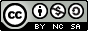 This work is licensed under a Creative Commons Attribution-NonCommercial-ShareAlike 3.0 Unported License